FP&M SETA’S PERFORMANCE IMPROVEMENT
FP&M SETA INFORMATION 
WORKSHOPS JAN 2015
Contents
Background
About FP&M SETA
The Turn-Around Strategy
The new FP&M SETA
Performance Improvement
Current Performance
QCTO Qualifications Development
Lessons Learnt
Conclusion
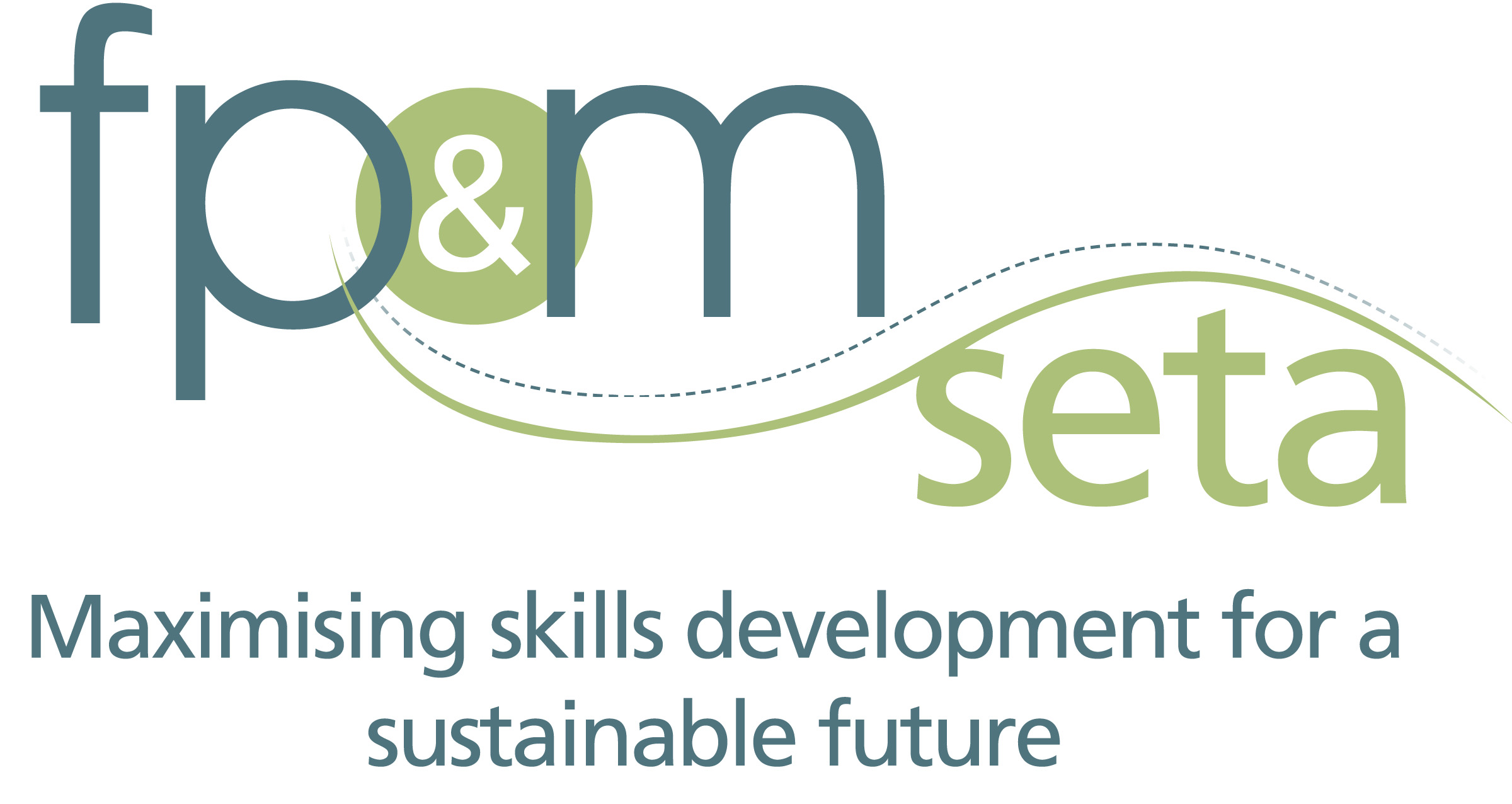 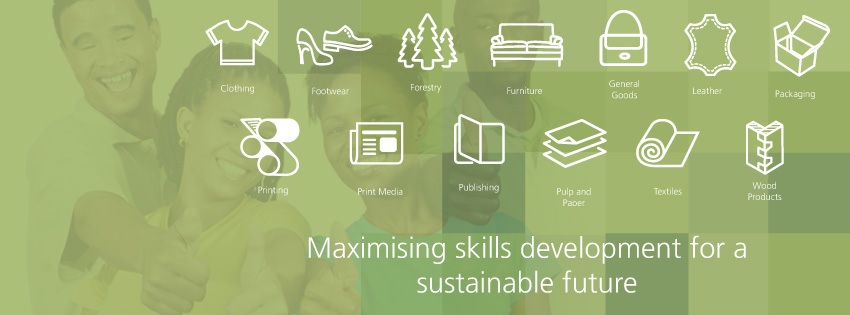 Contents
Background
About FP&M SETA
The Turn-Around Strategy
The new FP&M SETA
Performance Improvement
Current Performance
QCTO Qualifications Development
Lessons Learnt
Conclusion
Background
The Fibre Processing and Manufacturing SETA (FP&M SETA) is a public entity that is mandated to 
provide skills development services to the clothing, footwear, forestry, furniture, general goods, leather, packaging, printing, print media, publishing, pulp and paper, textiles and wood products sector. 
implement the objectives of NSDS III
ensure that people obtain the critical or scarce skills required to build the capacity of the sector to become economically sustainable and globally competitive.
Contents
Background
About FP&M SETA
The Turn-Around Strategy
The new FP&M SETA
Performance Improvement
Current Performance
QCTO Qualifications Development
Lessons Learnt
Conclusion
About the FP&M SETA
Vision
Credible and effective skills development partner ensuring the delivery of service excellence that will produce a highly-skilled world-class workforce through various skills development interventions.

Mission
“To establish a credible institutional mechanism that facilitates an efficient and effective skills development process, through a range of quality services and partnerships, to contribute to the achievement of sector competitiveness, transformation and economic growth.”
About the FP&M SETA
Values
Integrity
Accountability 
Respect
Service excellence
Inclusive, sustainable socio-economic transformational interventions
Uphold Anti-corrupt behaviour
[Speaker Notes: Our Values

Integrity - Honouring our mandate and doing what is right;
Accountability – Clarifying and accepting responsibility and delivering on our commitments
Respect – Driving delivery with respect towards all our stakeholders, embracing openness, trust, teamwork, diversity, and relationships that are mutually beneficial.
Service excellence – Striving for the best service and delivering it with pride.
Inclusive, sustainable socio-economic transformational interventions – Driving and supporting interventions that are meaningful and will impact positively on the realisation of economically independent individuals and communities. 
Uphold Anti-Corrupt behaviour]
Contents
Background
About FP&M SETA
The Turn-Around Strategy
The new FP&M SETA
Performance Improvement
Current Performance
QCTO Qualifications Development
Lessons Learnt
Conclusion
The Turn-Around Strategy
Results of the turn-around strategy:
FP&M SETA entered a growth trajectory and is heading towards sustainable maturity
Marked improvement in terms of the overall SETA performance
Successfully addressed huge volumes of discretionary grant commitments (including the ex-SETAs) 
Utilising additional human resource capacity & a functional integrated MIS.
Implemented a dedicated project to present an “integrated  Commitments Register”
[Speaker Notes: The initial phases of the turnaround strategy worked – 
There is a clear indication that the FP&M SETA has entered a positive growth trajectory and is heading towards sustainable maturity – given the fact that the organization is only in its third year of existence.
Evidence of marked improvement in terms of the overall SETA performance. The results of the  FP&M SETA’s performance, as contained in the 2013/2014 Annual Report to the Minister of Higher Education & Training attest to the above.
Clearly, the success of addressing huge volume of discretionary grant commitments (including the ex-SETAs) required additional human resource capacity & a functional integrated MIS.
The Board has implemented a dedicated project to “present an integrated Commitments Register” for this financial year.]
The Turn-Around Strategy
Implemented action plans to resolve the previous year’s audit findings
Process was managed through regular management meetings to ensure root cause of findings is addressed.
Continuous observation by the FP&M SETA Executive Committee and Independent Audit Committee
The FP&M SETA has effective and efficient governance structures in place to ensure good corporate governance, strong leadership and sound financial management.
[Speaker Notes: FP&M SETA Management implemented action plans to resolve the previous year’s audit findings. The process was managed through regular management meetings chaired by the CEO to ensure that the root cause of the findings is addressed
From a Governance perspective, this process was monitored closely by the FP&M SETA Executive Committee, that monitors & evaluates operational activities, with oversight from the independent Audit Committee that ensures that audit action plans & financial policies and procedures are implemented in line with legislative requirements.
The FP&M SETA has effective and efficient governance structures in place to ensure good corporate governance, strong leadership & sound financial management.]
The Turn-Around Strategy
Auditor-General of SA opinion on financial statements for the period ending 31 March 2014:
The financial statements present fairly, in all material respects, the financial position of the FP&M SETA as at 31 March 2014 
The financial statements receiving an UNQUALIFIED audit opinion
No material findings were raised on the usefulness and reliability of the reported performance information
Contents
Background
About FP&M SETA
The Turn-Around Strategy
The new FP&M SETA
Performance Improvement
Current Performance
QCTO Qualifications Development
Lessons Learnt
Conclusion
The New FP&M SETA
Re-organisation (new organogram)
Efficient and effective customer-focused business model
Research Unit Established
Established a Research Division
Conducted tender process and recently appointed a Research Chair (Wits Real)
Governance, Risk, Compliance and Legal Division Established
Qualifications Development and Review
Review and development of qualifications to align with QCTO requirements
R50 million allocated by the Board 
New Integrated MIS
[Speaker Notes: Viewing the challenges (including the previous audit findings) in a very serious light, the FP&M SETA Board identified the need for a fresh management approach to provide pro-active and result driven leadership to the organisation and to address issues of poor performance through a zero tolerance approach. 

The newly appointed CEO sensitized the FP&M SETA Board regarding the need for change management. Towards the end of 2013, an organisational review was conducted and a three year turnaround plan was implemented to address the pressure points in the organisation. This gave rise to the development of an innovative business model with a restructured organogram with clear delivery mechanisms.  These mechanisms would enable the organisation to deliver timeous and quality skills development interventions in line with the FP&M SETA’s commitments as laid out in its Annual Performance Plan.

Approved by the Board, the model and its results based principles are currently being implemented. The business model calls for innovative thinking, design and organisational culture adjustments. It also requires support from our stakeholders to ensure successful implementation of new funding models and partnerships.

Another initiative that was employed to increase the effectiveness of the FP&M SETA was the implementation of a new management information system (MIS). This new integrated MIS was introduced to streamline the operational activities of the SETA and the system is proving to be an effective tool to increase productivity and effectively manage information.]
The New FP&M SETA
New Organogram
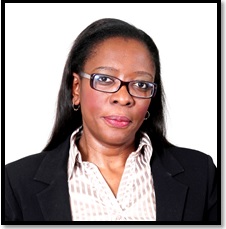 Ms Felleng Yende
Office of the CEO


Communications & Stakeholder Engagement
Boy Ndala
The New FP&M SETA
New Organogram
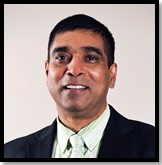 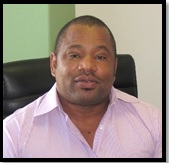 Watch 
This 
Space!
Mr PK Naicker
To be advised
Mr William Ntsoane
Quality Assurance

Learning Programmes
Sylvia Tsunke
Qualifications Development
Johnny Modiba
Research, Planning & Reporting

Skills Planning & Reporting
Elmine Baumann
Research
Human Resources
Sophie Tiro
Finance

Finance
Avinash Gangoo
Supply Chain Management
Lebogang Tsagae
Information Technology
Bongani Masango
The New FP&M SETA
New Organogram
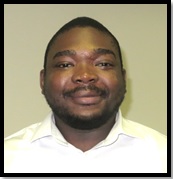 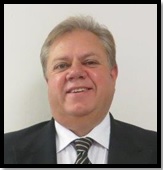 Schalk Burger
Mr Kennedy Matodzi
Governance, Risk, Audit, Compliance & Legal

Monitoring & Evaluation
Linda Mngadi
Projects

Regional Offices
Gauteng
William Malema
Western Cape
Leigh Hayes
Kwazulu-Natal
Lungile Shabangu
Contents
Background
About FP&M SETA
The Turn-Around Strategy
The new FP&M SETA
Performance Improvement
Current Performance
QCTO Qualifications Development
Lessons Learnt
Conclusion
Performance Improvement
Finances: Income
Skills development levy increased by 6,8% from R263 million in 2012/13 to R281 million in 2013/14
Investment income increased by 9% from R21,3 million in 2012/13 to R27 million in 2013/14
Performance Improvement
Finances: Expenses
FP&M SETA has increased its discretionary expenditure by 131% (from R55 million in 2012/13 to R127 million in 2013/14)
At year-end, discretionary reserves of R555,6 million was reported of which R497 million was contractually committed and R51 million was allocated to internal projects. Only R8 million was uncommitted at year-end.
Mandatory grant expenses decreased by 59% from R106 million in 2012/13 to R43,8 million in 2013/14 (due to change in regulations)
Performance Improvement
Total levy split per sector (2013/14)
Performance Improvement
131% increase in discretionary expenditure
[Speaker Notes: The FP&M SETA paid out R127 million in discretionary grant funding to approved beneficiaries for the implementation of learning programmes and special projects. This represents a 131% increase in expenditure in 2013/14 in comparison to the previous year.]
Performance Improvement
Overall Performance for 2013/14:
80% of strategic objectives – 39 out of 49
FY2013/14: 80%
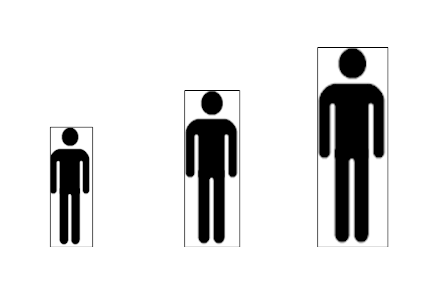 FY2012/13: 64%
FY2011/12: 49%
[Speaker Notes: Our overall performance for 2013/2014 resulted in our achievement of 80% of our strategic objectives. In essence, we achieved 39 out of 49 strategic goals.

This is a marked improvement over the previous years and it is evident that the FP&M SETA has entered its growth trajectory and is heading towards sustainable maturity. This is mainly due to clear turn-around strategy being implemented with explicit objectives and a strong bias towards the harnessing of strategic partnerships. 

After close evaluation of the impact of our programmes implemented throughout the year, we are pleased to announce the majority of skills development interventions were directed towards producing a highly skilled workforce to ensure FP&M SETA sector firms are competitive and sustainable for the medium to long term.]
Performance Improvement
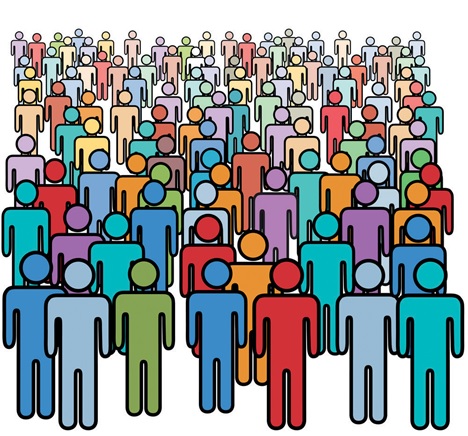 Total number of learners entered
= 8,578
Total number of learners certificated
= 4,386
[Speaker Notes: The FP&M SETA reported an achievement of approximately 8,600 learners enrolled in programmes during the 2013/14 financial year and learner completions of approximately 4,400.]
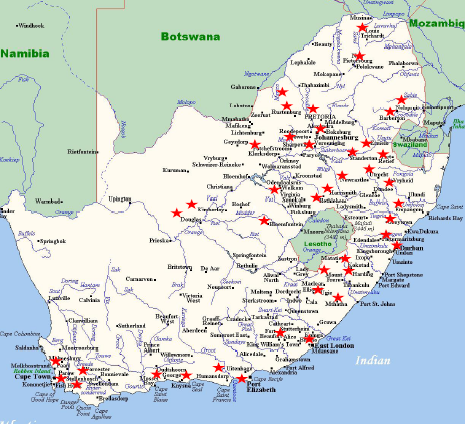 Geographical Spread of Learners
[Speaker Notes: Learning programmes were offered in all 9 provinces. The areas included both urban and rural communities. The FP&M SETA allocated 20% of its discretionary grant budget to programmes addressing skills development in rural areas.]
Performance Improvement
WSP/ATR submission trends
Contents
Background
About FP&M SETA
The Turn-Around Strategy
The new FP&M SETA
Performance Improvement
Current Performance
QCTO Qualifications Development
Lessons Learnt
Conclusion
Current Performance
WSP/ATR submissions per sub-sector (2014/15)
More than 90% of firms received grant payments
Issues: Banking details / no levies received / overpayments due to SARS reversals
Current Performance
In 2014/15
1265 companies submitted mandatory grant applications
1218 companies approved
47 companies rejected
Reasons for rejection
No banking details/ banking details older than 3 months
No authorization page
Incomplete WSP/ATR submissions
Current Performance
Current Performance
Contents
Background
About FP&M SETA
The Turn-Around Strategy
The new FP&M SETA
Performance Improvement
Current Performance
QCTO Qualifications Development
Lessons Learnt
Conclusion
QCTO Qualifications Development
FP&M SETA Board committed approximately R50 million rand to review and re-register trade and occupational qualifications in 10 industrial sub-sectors within the FP&M sector.
In total 54 qualifications to be reviewed & registered with QCTO, of which 20 are trade related.
 FP&M SETA is the DQP & AQP for all occupational qualifications within the sector.
Contents
Background
About FP&M SETA
The Turn-Around Strategy
The new FP&M SETA
Performance Improvement
Current Performance
QCTO Qualifications Development
Lessons Learnt
Conclusion
Lessons Learnt
Collaboration
Integration of efforts
Planning, review and time management
Audit Readiness
Industry alignment
Growing our communities
Contents
Background
About FP&M SETA
The Turn-Around Strategy
The new FP&M SETA
Performance Improvement
Current Performance
QCTO Qualifications Development
Lessons Learnt
Conclusion
Conclusion
The FP&M SETA Board and management are committed to - 
continuous performance improvement in the pursuit of higher performance.
good corporate governance and risk management.
sound financial management.
the achievement of a “clean” audit.
Conclusion
Connect with us via the Net and 
Social Media
www.fpmseta.org.za
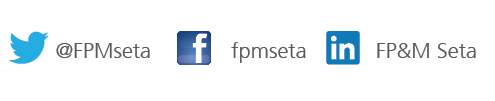 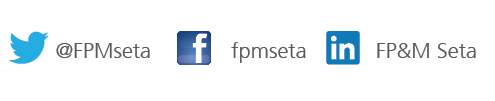 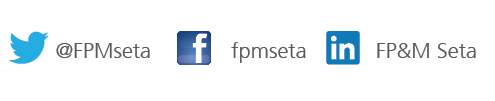 Conclusion
Thank you
Questions?